ПРЕЗЕНТАЦИЯ ПОЗНАВАТЕЛЬНО – ТВОРЧЕСКОГО ПРОЕКТА «СКОРО В ШКОЛУ» ДЛЯ ДЕТЕЙПОДГОТОВИТЕЛЬНОЙ ГРУППЫ
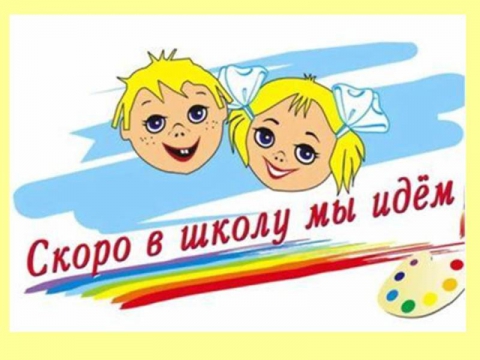 Подготовила: 
воспитатель Ромашова Е.Н.
ПОЗНАВАТЕЛЬНО – ТВОРЧЕСКИЙ ПРОЕКТ «СКОРО В ШКОЛУ»
Сроки реализации: краткосрочный (2 недели).
Вид проекта: познавательно – творческий.
Возраст детей: подготовительная группа.
 Участники проекта: педагоги ДОУ, дети подготовительной группы, родители.
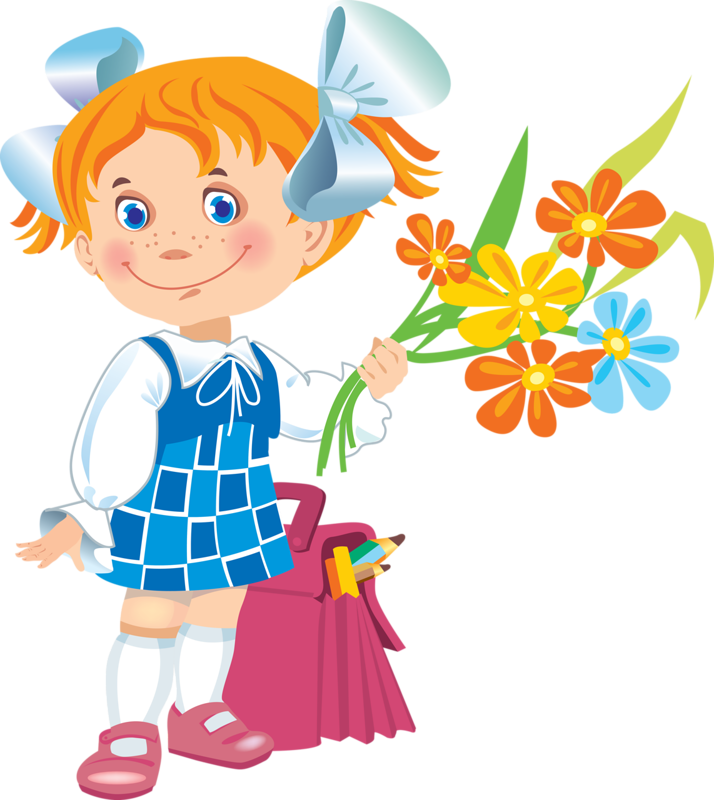 ПОЗНАВАТЕЛЬНО – ТВОРЧЕСКИЙ ПРОЕКТ «СКОРО В ШКОЛУ»
Цель: формировать представления  о школе и положительное  отношение к школьной жизни у старших дошкольников.
Задачи:
формирование мотивации учения и интереса к самому процессу обучения;
способствовать развитию взаимопонимания, дружелюбия;
 снятие чувства тревоги и сомнения у дошкольников перед встречей со школой;
повышение родительской компетентности в вопросах предшкольной подготовки.
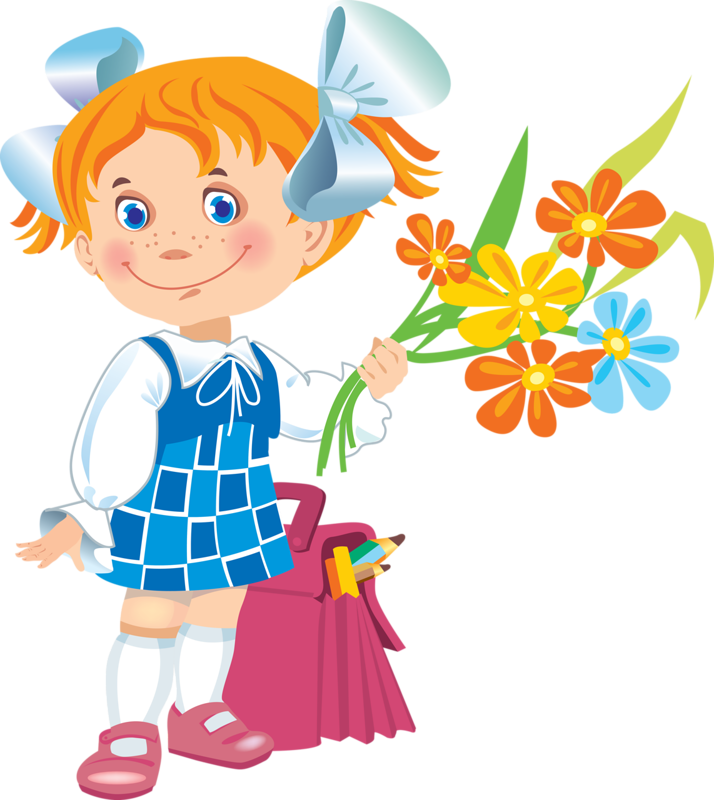 АКТУАЛЬНОСТЬ ПРОЕКТА
Подготовка к школе – сложный период в жизни дошкольника, его первый социальный конфликт. Что такое – «учиться»? Весело это или скучно? Трудно или легко? Прежде всего - это ответственно.  Маленький человек находится в состоянии ожидания: предстоит что-то очень значительное и притягательное, но пока еще неопределенное.
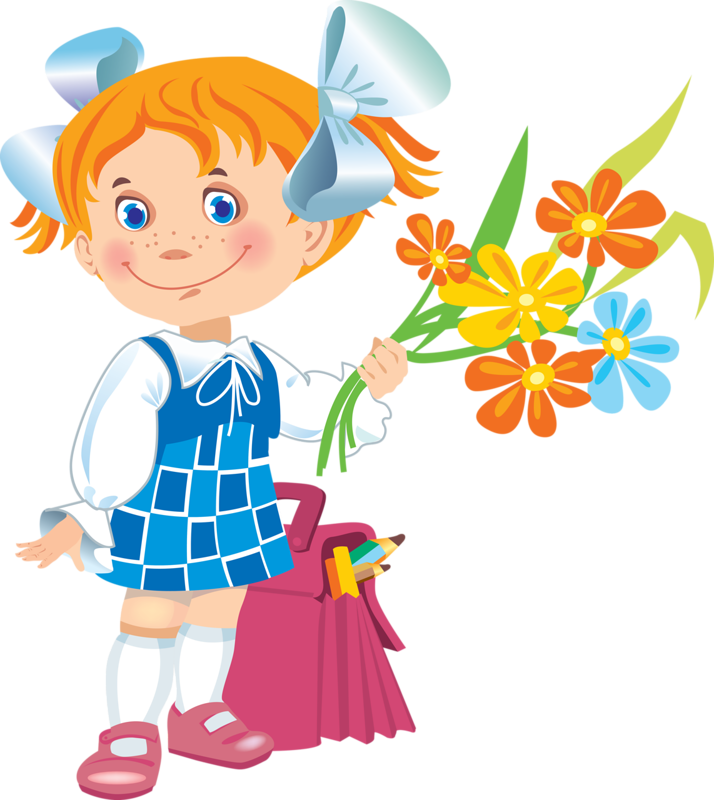 Подготовительный этап:
подготовить в группе необходимый материал для познавательной и продуктивной деятельности (разработка конспекта игрового взаимодействия, бесед, настольно-печатных, дидактических, словесных игр и т.д.);
подготовить домашнее задание для родителей, собрать необходимую информацию и оформить её;
 помощь со стороны родителей в подборе литературы и настольно – печатных игр на школьную тематику.
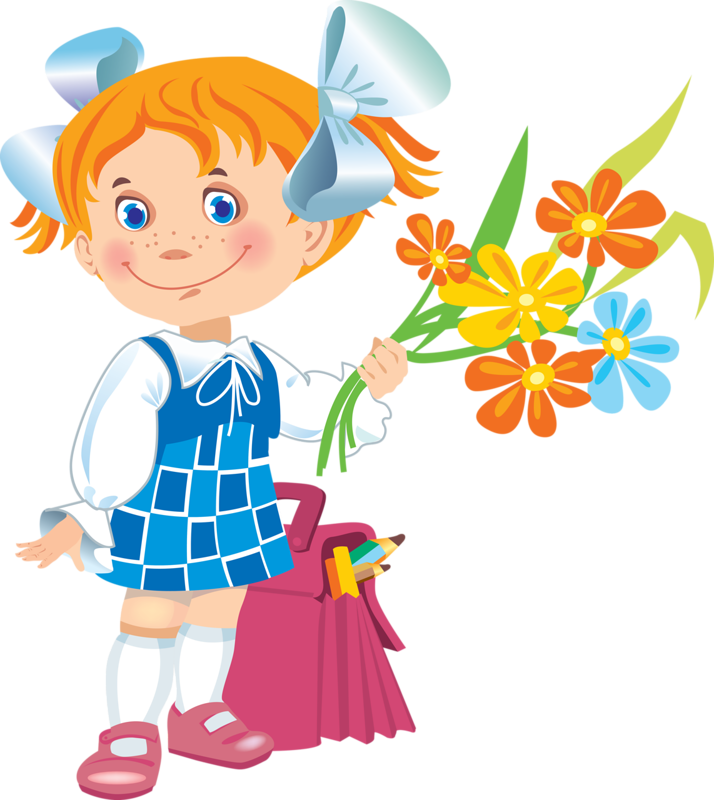 ОСНОВНОЙ ЭТАП
Познавательное развитие:
- загадывание загадок, чтение пословиц, разгадывание ребусов, кроссвордов о школе;
- настольно-печатные и дидактические игры:  лото «Соберись в школу», «Составим цифры из счётных палочек», , «Числовые домики», « Собери портфель для школы», «Чудесный мешочек», «Что лишнее?» (школьные принадлежности и другие предметы);
- просмотр мультфильмов о школе: «Козленок, который умел считать до 10», «Остров ошибок».
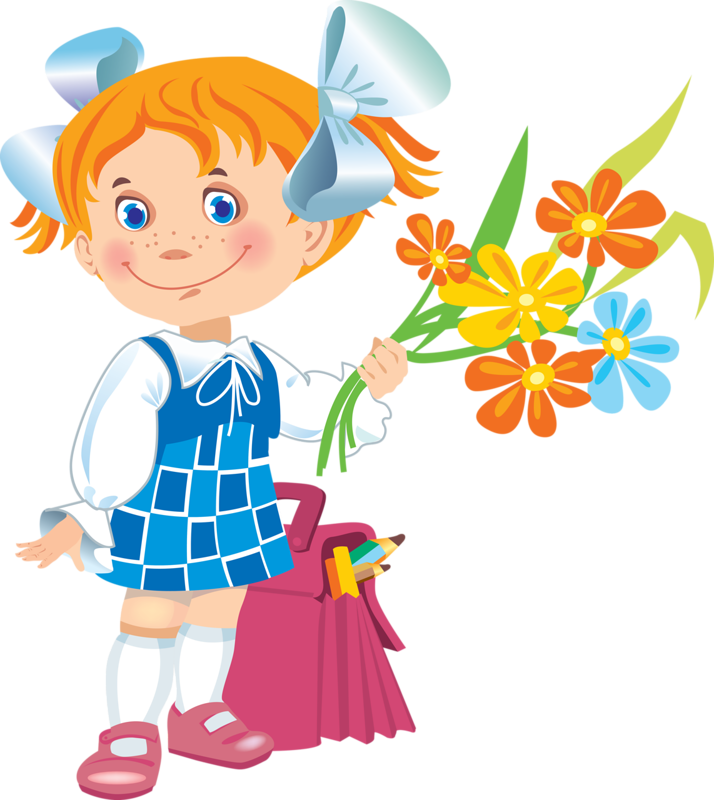 ОСНОВНОЙ ЭТАП
Речевое развитие:
словесные игры: «Радио», «Отгадай, кто мой друг»,  «Я знаю…», «Слова-перевёртыши», «Кто летит (бежит, прыгает, идёт)», «Запомни слова», «Добавь букву» и т.д.;
 беседа с детьми « Чем школа отличается от детского сада. Что мы знаем о школе» ;
фантазийный рассказ «Каким будет мой первый день в школе?» 
выставка иллюстративных книг школьной тематики и чтение произведения « Филиппок» Л.Н.Толстого;
рассматривание картины  «Школа» с целью расширения представлений детей о школе.
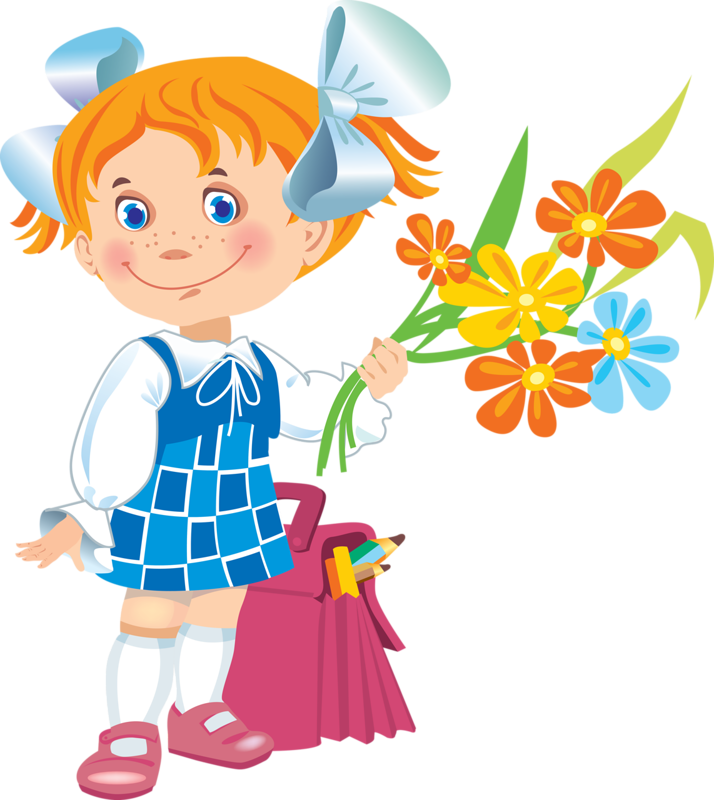 ОСНОВНОЙ ЭТАП
Социально-коммуникативное развитие:
сюжетно – ролевые игра «Школа»;
встреча с учениками – выпускниками детского сада (рассматривание портфеля, книг, тетрадей, пенала и т.д.);
развивающее занятие «Юные волшебники» ( с использованием ИКТ, игровых, здоровьесберегающих технологий)
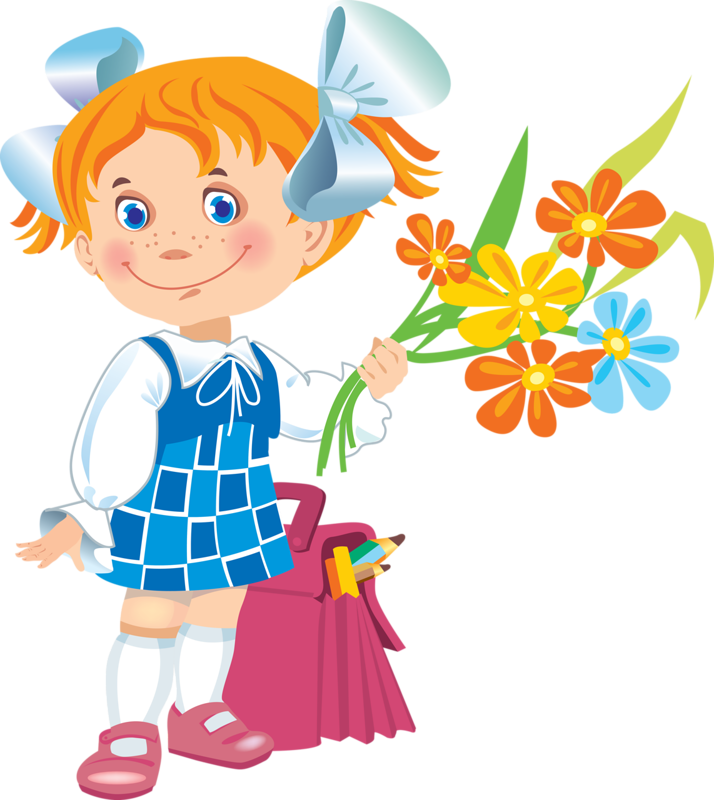 ОСНОВНОЙ ЭТАП
Художественно-эстетическое развитие:
коллаж «Мой будущий портфель»;
оформление выставки детских рисунков « Я иду в школу».
Физическое развитие:
игры с элементами соревнования: «Кто скорее пролезет через обруч к флажку», «Чья команда забросит в корзину больше мячей», «Кто раньше дойдёт до середины», «Дорожка препятствий», «Мяч над головой» и т.д.
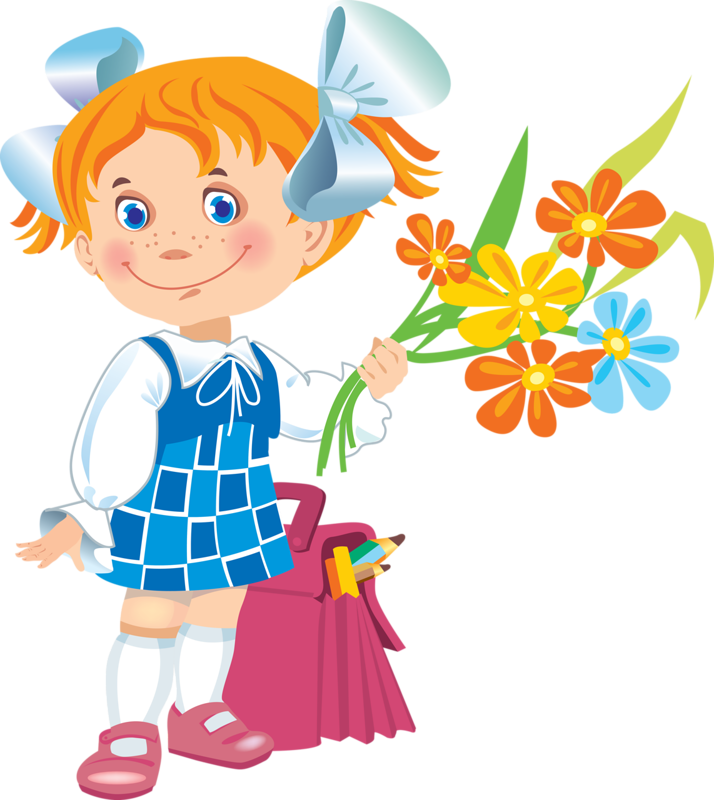 ОСНОВНОЙ ЭТАП
Взаимодействие  с родителями:
консультация « Какие стороны готовности к школе особенно важны»;
 совместное с детьми чтение книг о школе дома;
оформление буклета  « Родителям будущих первоклассников»;
помощь родителей в подборе мультфильмов и настольных игр о школе.
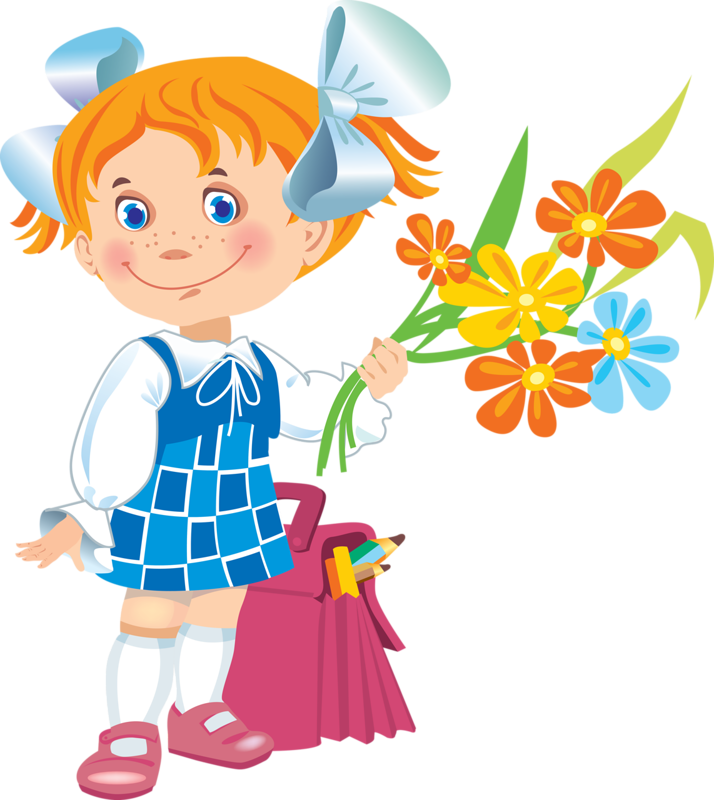 ЗАКЛЮЧИТЕЛЬНЫЙ ЭТАП.
презентация проекта « Скоро в школу» (отчёт о проделанной работе);
 выставка творческих рисунков детей, выполненные совместно с родителями «Я иду в школу».
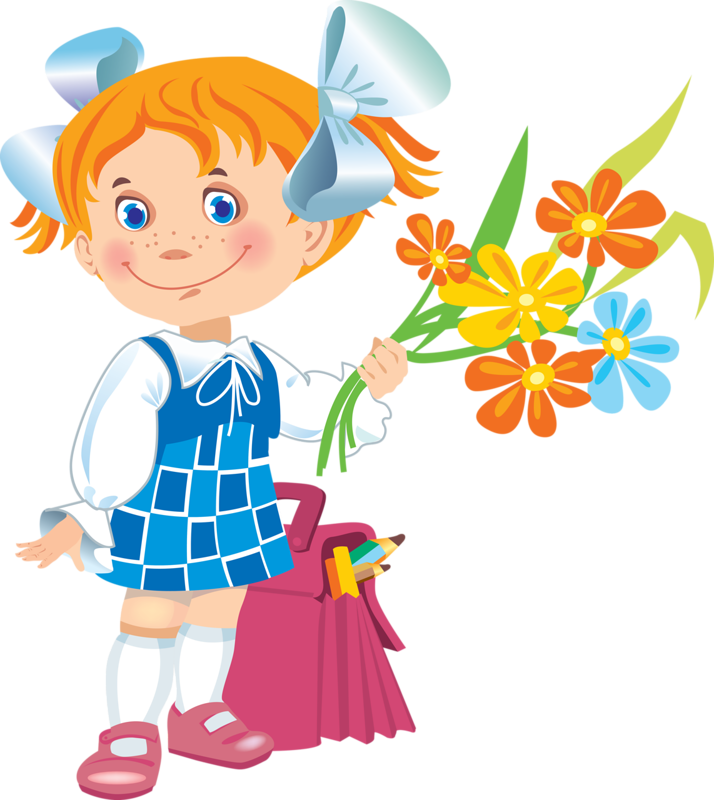 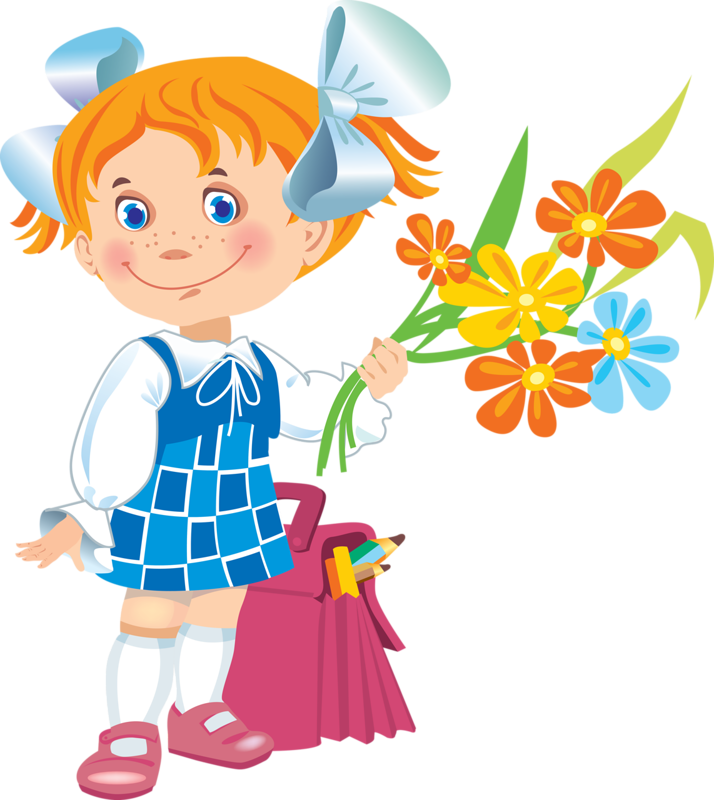 ОЖИДАЕМЫЙ РЕЗУЛЬТАТ
формирование у детей мотивационной готовности к школе;
повышение родительской компетентности в вопросах предшкольной подготовки;
благоприятное течение адаптационного школьного периода.
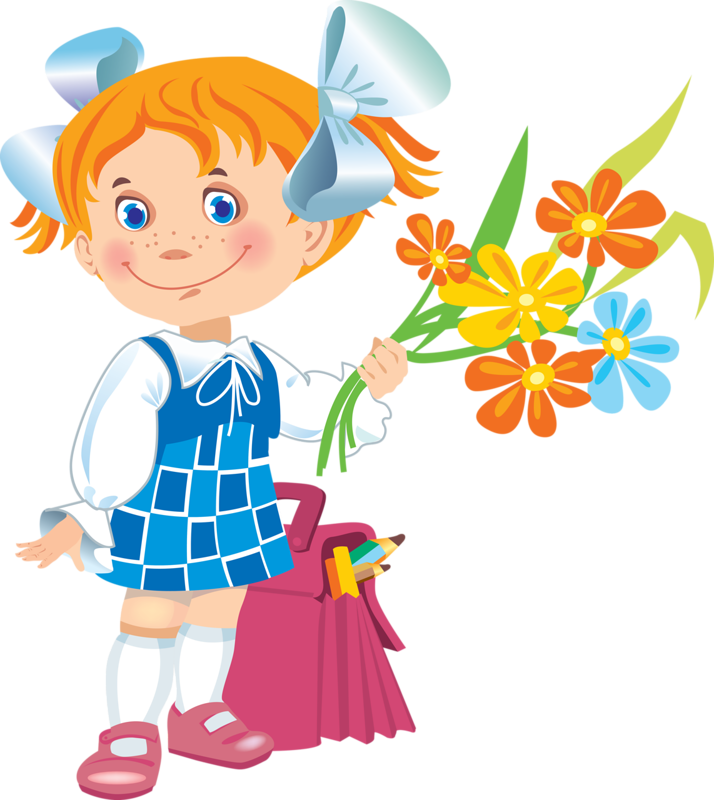 СПАСИБО ЗА ВНИМАНИЕ
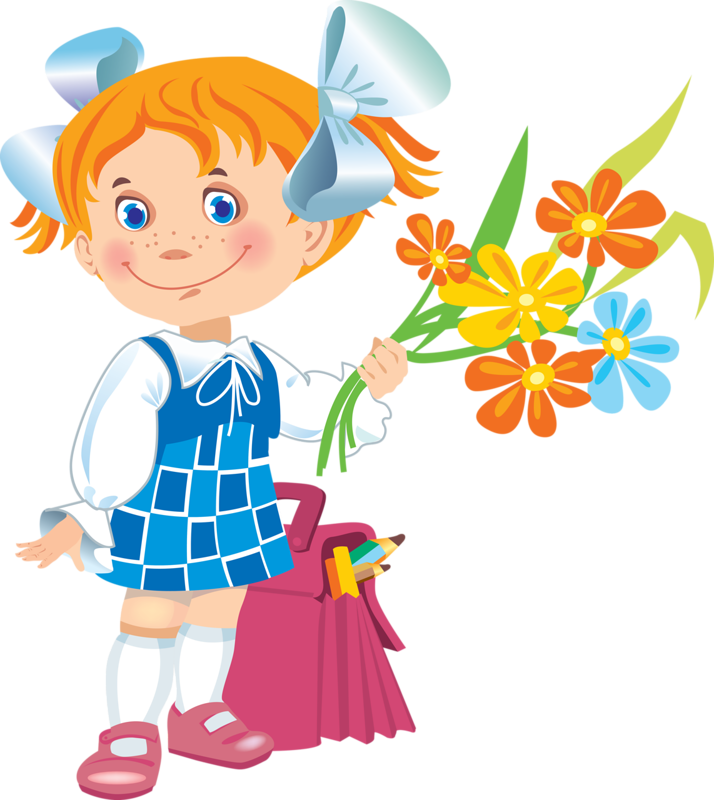